Vergleich und kritische Evaluierung der verrechneten Kosten beim Bezahlen über NFC mit Kreditkarten und Bankomatkarten anstatt mit Bargeld
Marko Dzigumovic
Einleitung 
NFC- Zahlungssystem
Kredit- und Prepaidkarten
Mastercard
Visa
Diners Club
Discover Financial Services
American Express
China UnionPay
Japan Credit Burau
Bankomatkarten
Gebühren beim Einsatz von Bargeld
Bei Zahlungen
Beim Geldwechseln bei Banken
Gebühren beim Einsatz von NFC- Karten
Diners Club
Paylife
American Express
Advanzia
Preiswerte Onlinebanken
N26
Revolut
Transferwise
Zusammenfassung
Quellenverzeichnis
Inhalt
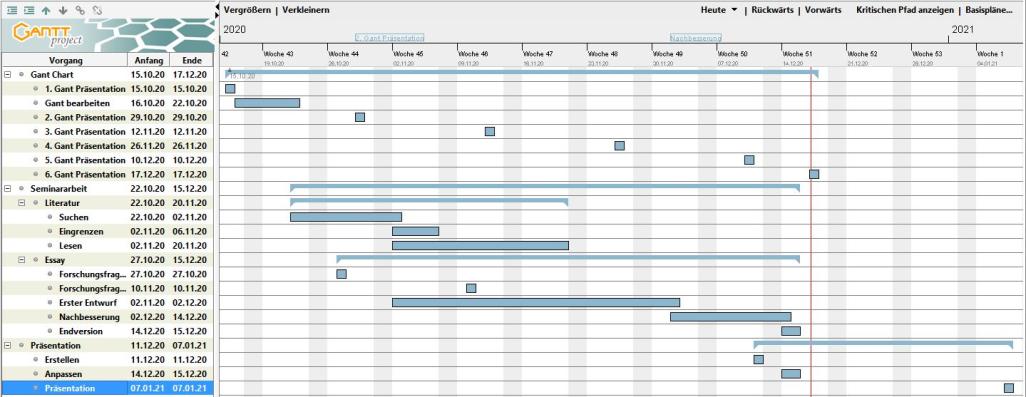